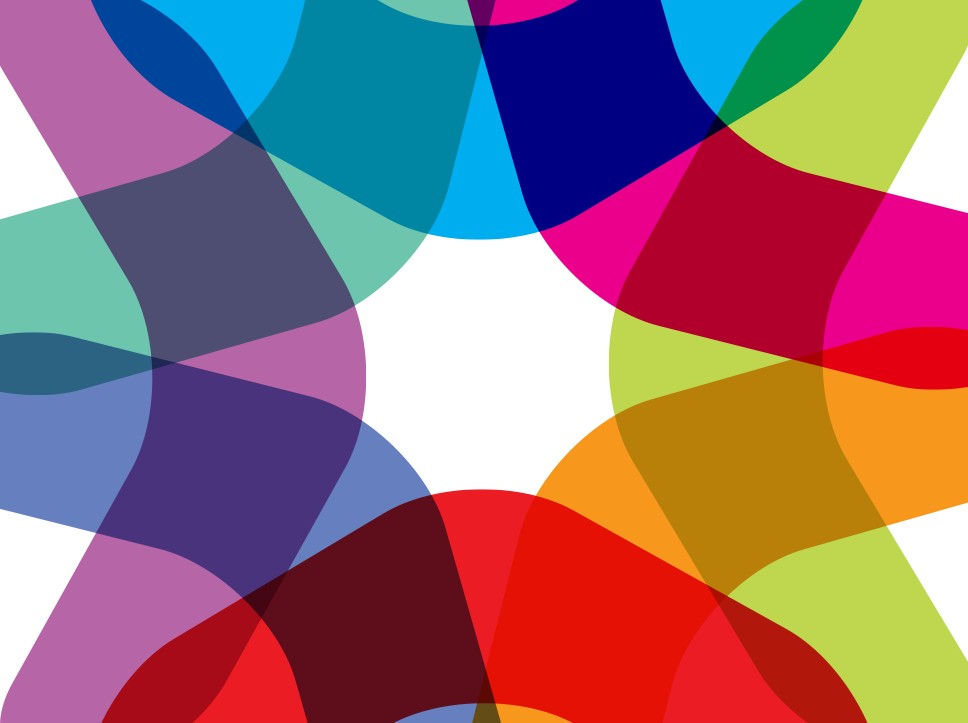 Piano di Rafforzamento Amministrativo
II Fase
Il PRA II Fase valido per il biennio 2017-2019
A partire dall’analisi di self-assessment elaborata dall’Amministrazione regionale a chiusura della I fase ed in linea con quanto già avviato nel biennio 2015-2017, il PRA Calabria II fase intende: 
mettere a regime una più efficiente organizzazione della struttura amministrativa, accumulando stabilmente capacità ed esperienza gestionale nell’Amministrazione, facendo anche ricorso ai cd “strumenti trasversali”; 
semplificare più che possibile, riducendo significativamente la tempistica e la complessità procedurale di attuazione degli interventi, migliorandone l’efficienza e promuovendo una sempre maggiore diffusione dell’informazione.
Le priorità di rafforzamento perseguite sono indirizzate al rafforzamento dei diversi soggetti coinvolti a vario titolo nell’attuazione dei Programmi:
relativamente alle strutture interne, maggiore responsabilizzazione del personale    interno (di livello apicale e operativo);
relativamente alle responsabilità attuative demandate ai beneficiari, accanto alle misure di accompagnamento e turoring, saranno rafforzati gli strumenti di controllo sullo stato di avanzamento dei progetti.
Obiettivi di miglioramento
Facilitare l’avanzamento delle performance finanziarie e la riduzione progressiva dei tempi di attivazione e di esecuzione dei progetti
Favorire il miglioramento della conoscenza delle norme e del loro utilizzo 
Favorire la semplificazione amministrativa per comprimere i tempi per la conclusione interna delle procedure di selezione delle operazioni 
Innalzare le competenze del personale impiegato per creare un know how di conoscenze specifiche 
Rafforzare la capacità istituzionale degli Organismi Intermedi 
Rafforzare la responsabilità attuative dei Beneficiari per velocizzare l’avanzamento dei progetti 
Realizzare obiettivi di crescita digitale e promuovere un percorso di modernizzazione e acquisizione di competenze innovative/tecnologiche 
Promuovere una maggiore trasparenza, condivisione e partecipazione degli stakeholder secondo i principi guida di accountability e controllo sociale diffuso
Governance
Responsabile Politico
Presidente della Regione Calabria
Responsabile Unico del PRA
Cabina di Regia:
Referente PRA (Coordinatore)
Segretario Generale 
Responsabile NRVVIP
AdG POR 2014/2020
DG LL.PP
DG Organizzazione e Risorse umane 
DG Lavoro, Politiche Sociali
Segreteria  Tecnica 
PRA
SUA
Dip. Ambiente e Territorio
Dip. 
Sviluppo Economico e AA.PP.
Dip. Programmazione Naz. e Com.
Dip. 
Bilancio e Patrimonio
Quadro complessivo delle azioni di miglioramento
Gli interventi selezionati sono rinvenibili sia fra quelli proposti dalla Segreteria Tecnica  Nazionale PRA (interventi Standard Nazionali  n. 01 e interventi Standard Locali n. 14) che fra quelli proposti dall’Amministrazione (interventi Locale n. 8). 
In particolare:
n. 4 interventi Standard Locali (per complessive 10 attività) riguardanti la tipologia 6.1 “interventi di semplificazione legislativa e procedurale” ai quali si aggiunge n. 2 interventi Locali (per ulteriori complessive 4 attività);
n. 4 interventi riguardanti la tipologia 6.2 “interventi sul personale”, proposti dall’Amministrazione, categorizzati come interventi Locali (per complessive 8 attività), ai quali si aggiungono gli interventi rientranti nella categoria Standard nazionale;
n. 9 interventi riguardanti la tipologia 6.3” interventi sulle funzioni trasversali e sugli strumenti comuni” sono stati scelti tra quelli Standard Locali (per n. 12 attività), ai quali si aggiungono gli interventi rientranti nella categoria Locale (n. 2 interventi per complessive 2 attività).
Iter di adozione PRA Calabria II Fase 2017-2019
Il documento PRA Calabria è stato consolidato on line sulla piattaforma informatica dedicata in data 02 marzo 2018.
La verifica formale da parte dell’Agenzia di Coesione è avvenuta in data 05 marzo 2018 ed ha avuto ad oggetto suggerimenti ed osservazioni che, accolte dall’Amministrazione Regionale, sono state integrate nel documento. 
Il PRA Calabria II Fase è stato consolidato definitivamente in data 07 marzo 2018.
Gli esiti della verifica sostanziale della Commissione Europea sono stati resi in data 07 giugno 2018 a mezzo mail per il tramite della Segreteria Tecnica Nazionale PRA. A seguito della verifica sostanziale sono state identificate alcune criticità presenti nel Piano corredate da una serie di suggerimenti tesi al loro superamento.
A seguire l’Amministrazione Regionale nel corso dell’incontro bilaterale tra  AdG del PO e Rappresentanti della Commissione Europea oltre che della Segreteria Tecnica Nazionale PRA avvenuto in data 12 giugno 2018, in base a quanto suggerito, ha presentato le modifiche e le integrazioni necessarie al superamento delle criticità ricevendo – nella stessa sede – un accoglimento positivo delle stesse. 
Da ultimo, in data 19 giugno 2018 è stato inoltrato alla segreteria Tecnica PRA e ai competenti Uffici della CE il documento finale per come presentato nell’incontro del 12 giugno 2018.
Allo stato, il PRA Calabria 2017/2019 II Fase è d’imminente adozione da parte della Giunta della Regione Calabria.